ML and Society
Feb 8, 2022
Please have a face mask on
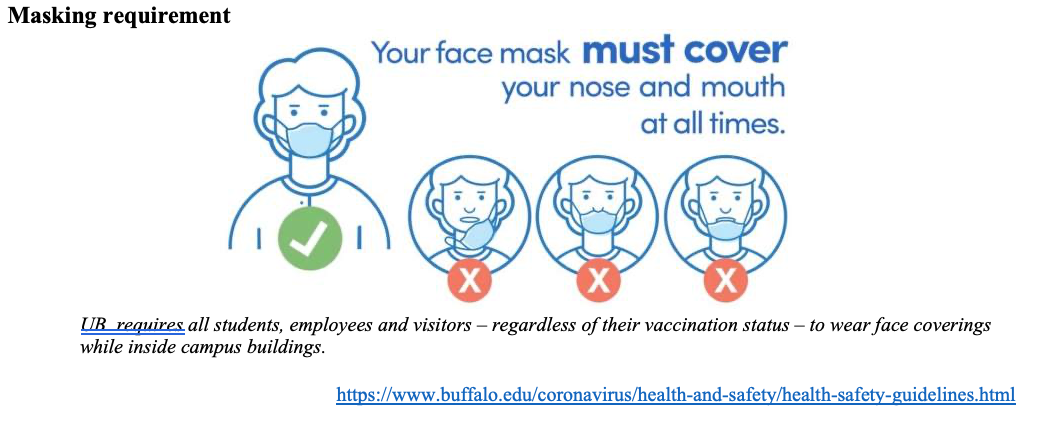 Who does my machine learning model serve? 
How do I know?
What can I do about it?
3
2/8/22
UB
Read the syllabus carefully!
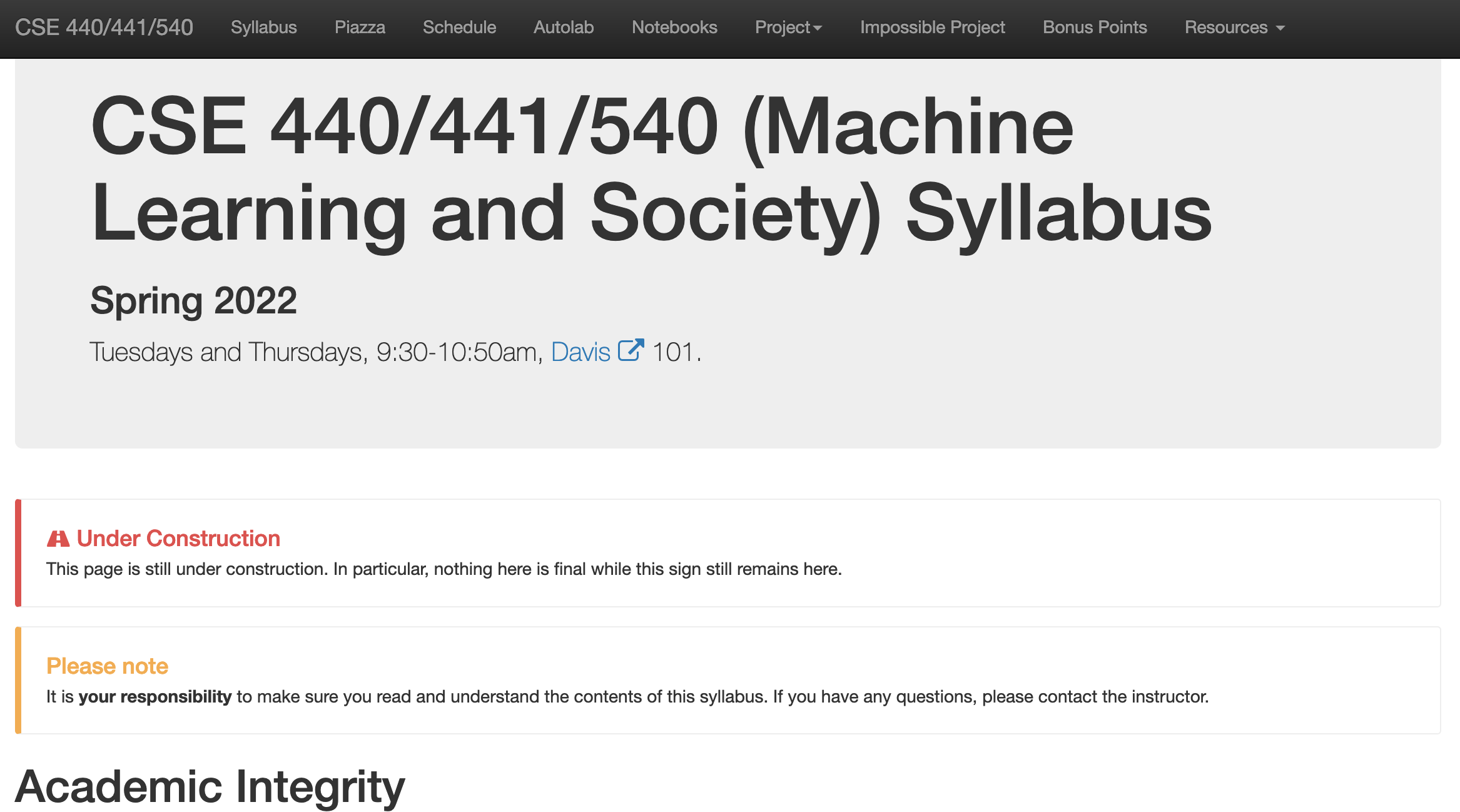 Due in the next couple of days
Wed 5pm: Discussion summary on Autolab
Th 5pm: Project choices due (via Google form)
Autolab accepting discussion summaries
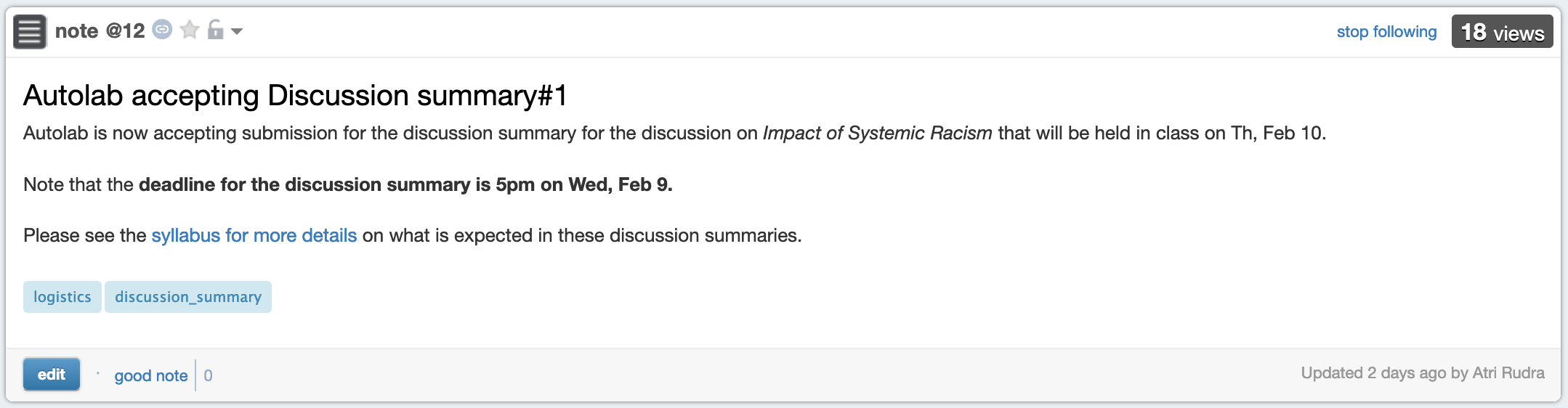 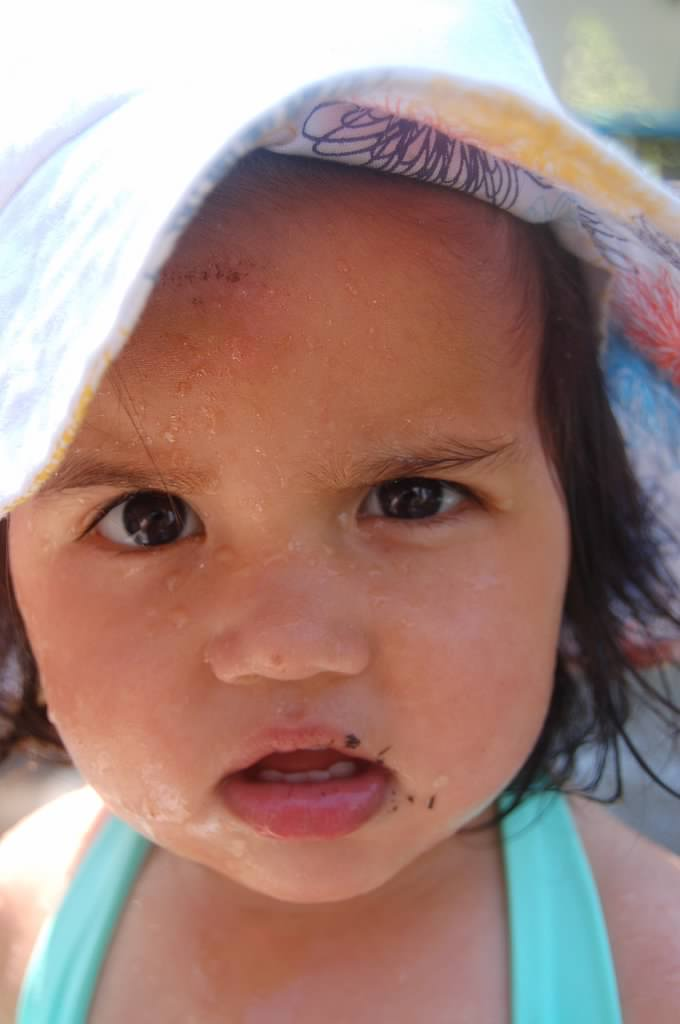 ?
Start with a Question
Collect data
Train model
Evaluate model
Deploy!
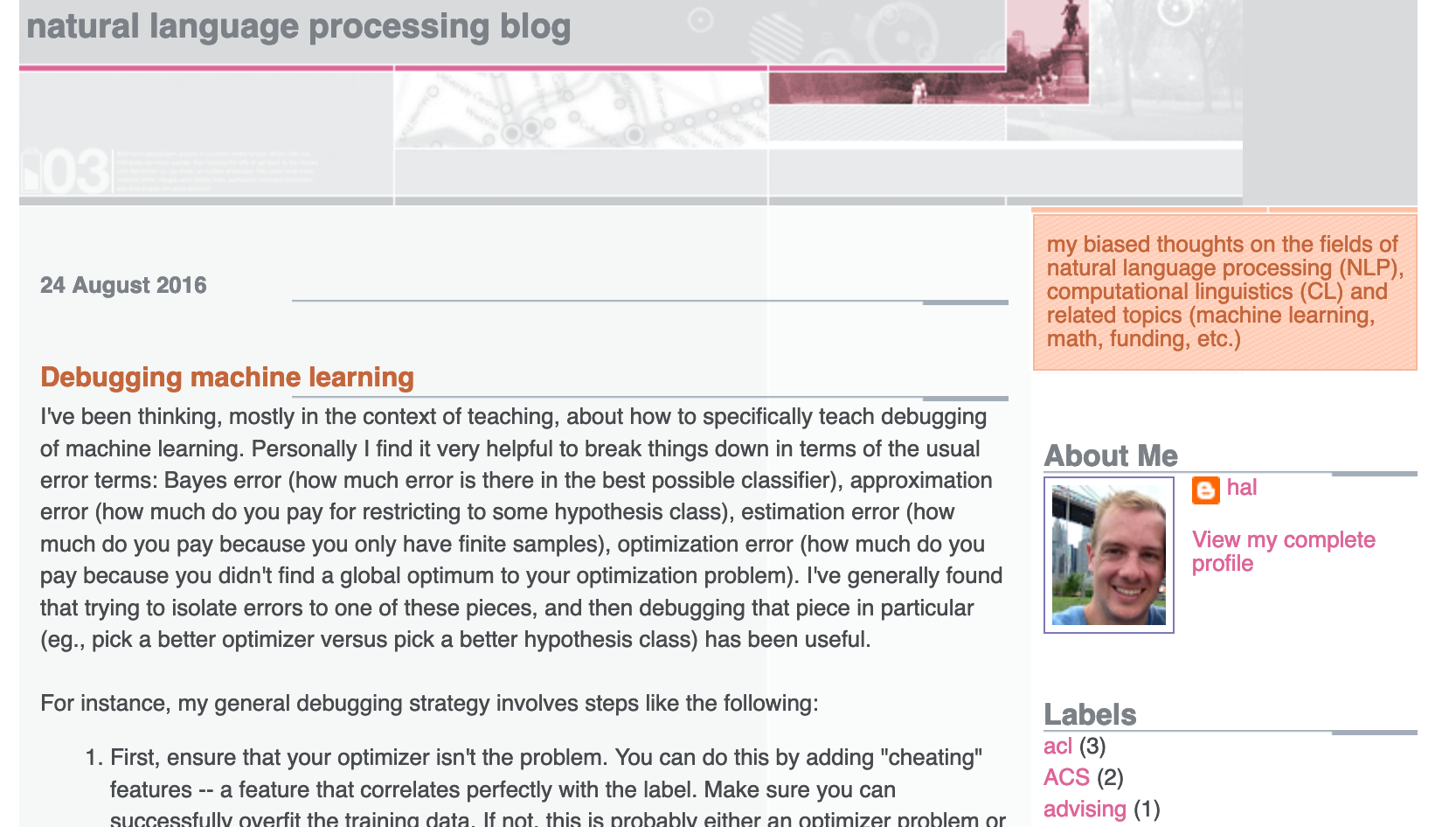 Real world goal
Real world mechanism
Learning problem
Data collection mechanism
Which data to collect?
Data representation
Target class/model
Deploy!
Evaluate error
Predict on test data
Model training
Training data set
Putting society back in
Real world goal
Real world mechanism
Learning problem
Data collection mechanism
Which data to collect?
Data representation
Target class/model
Society
Deploy!
Evaluate error
Predict on test data
Model training
Training data set
Not the only ML+society pipeline in town
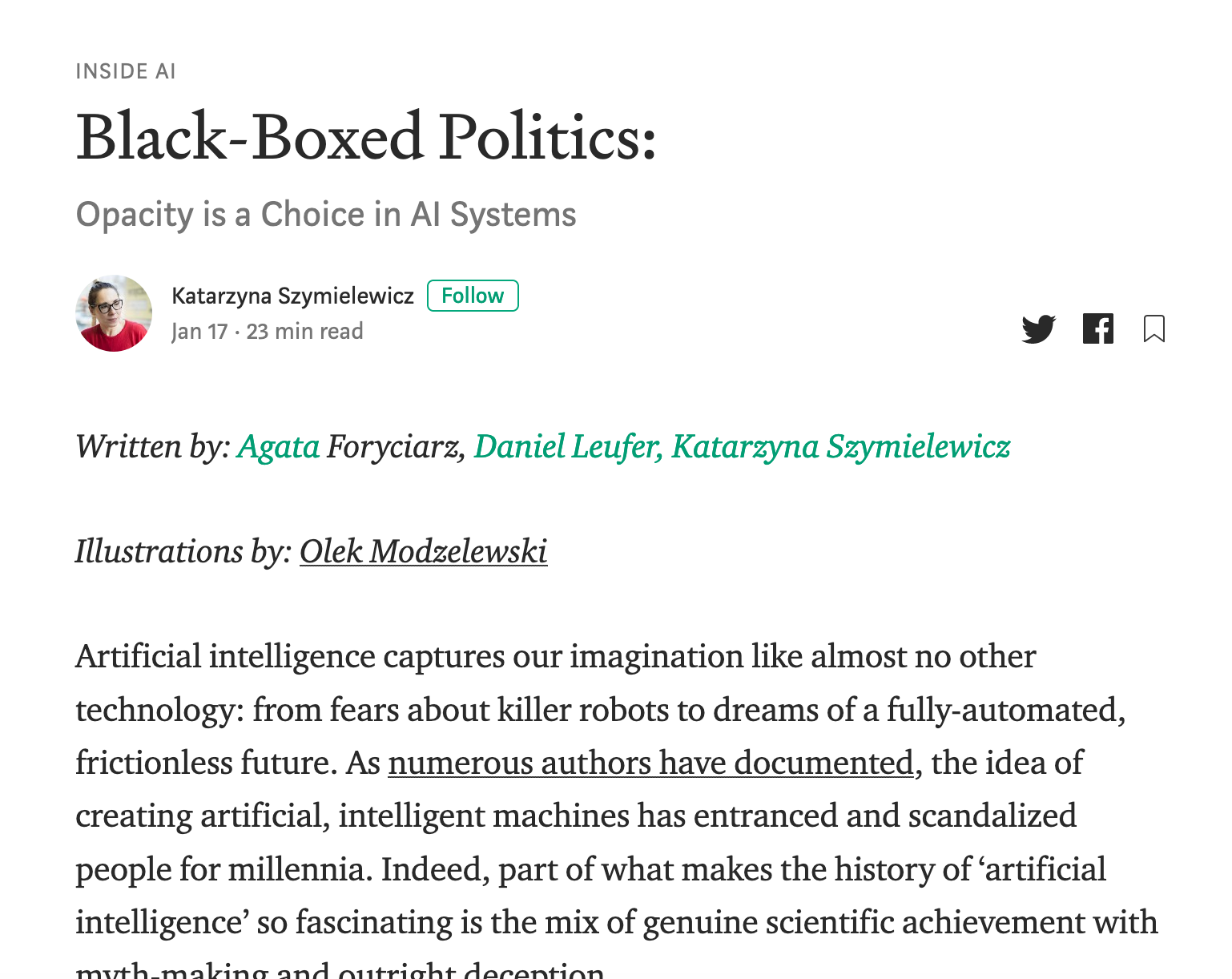 Not the only ML+society pipeline in town
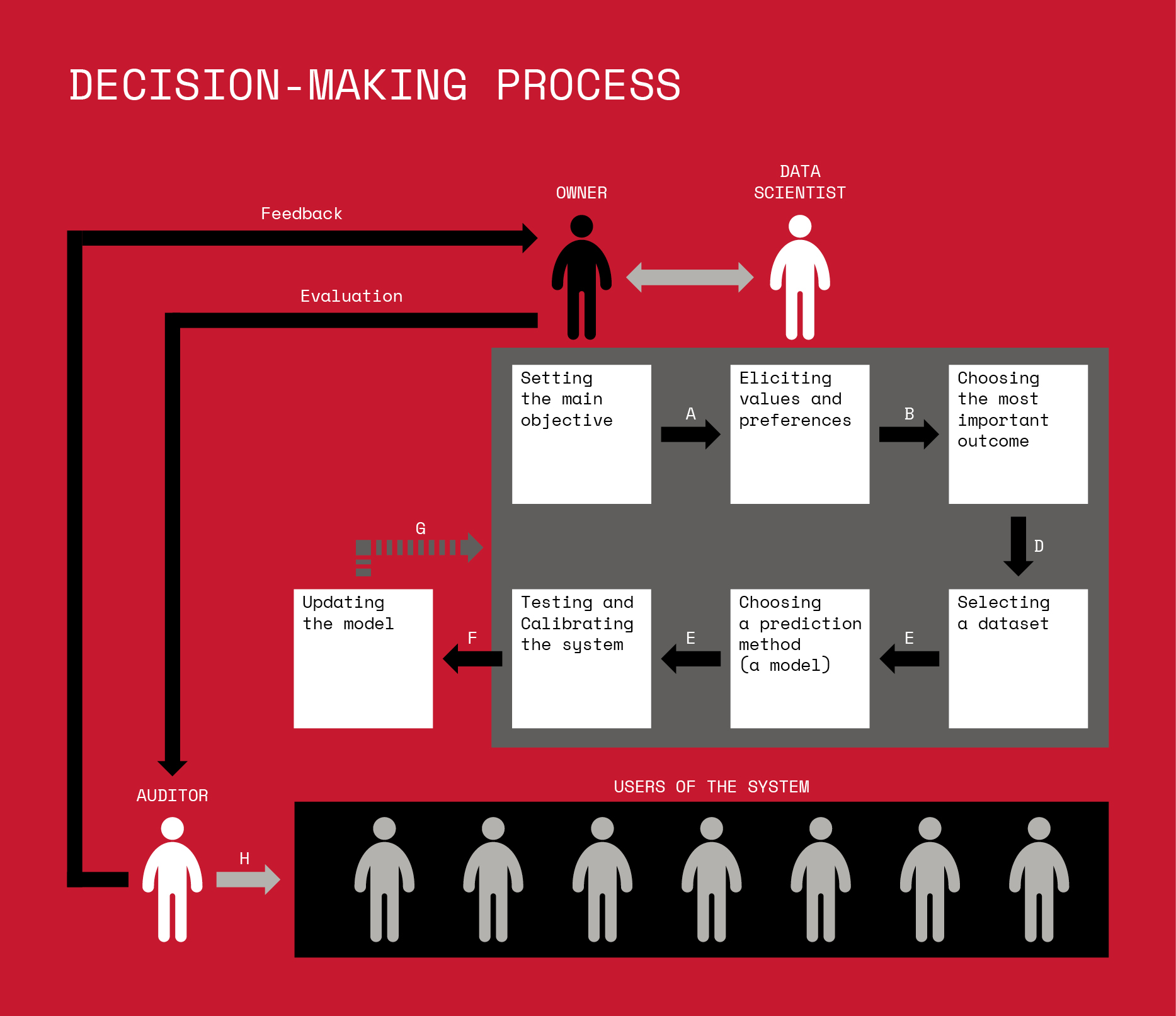 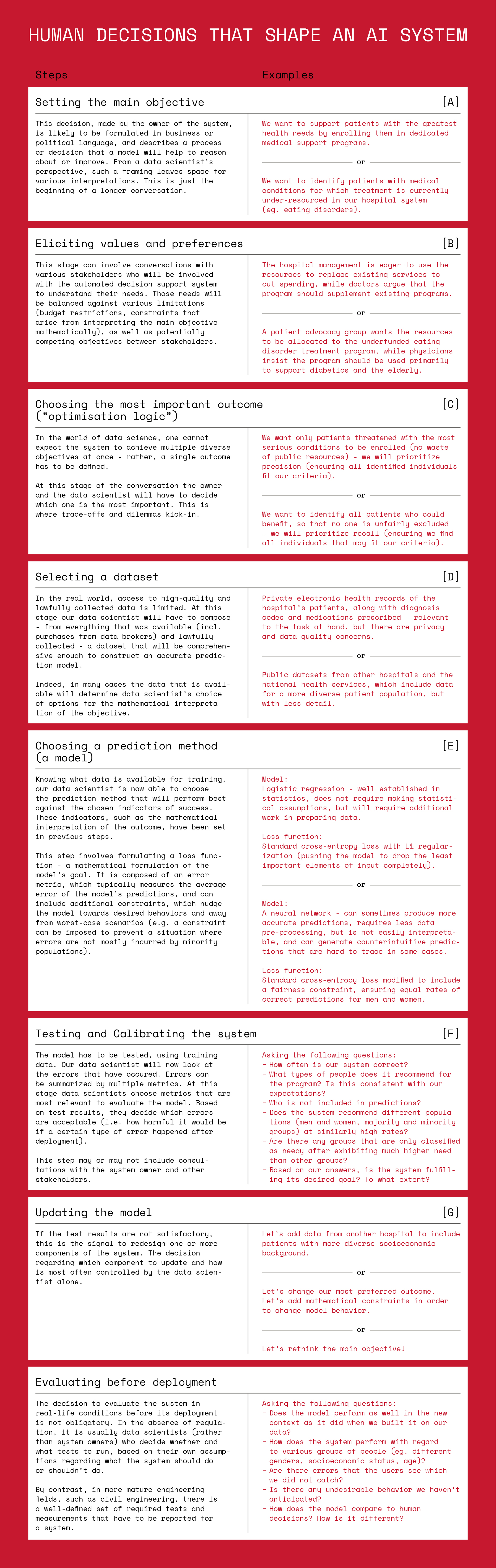 A walkthrough
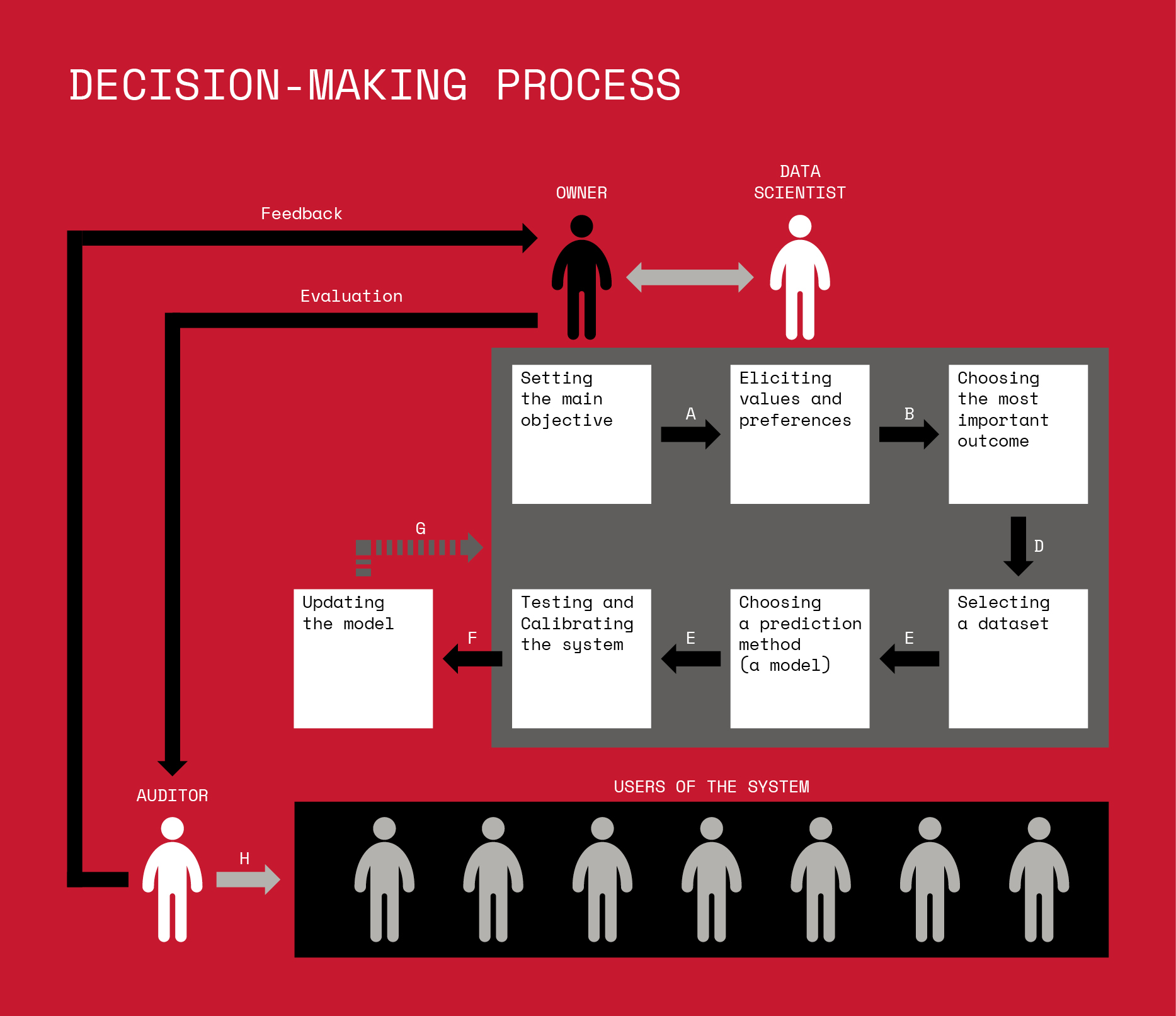 Have you heard of COMPAS?
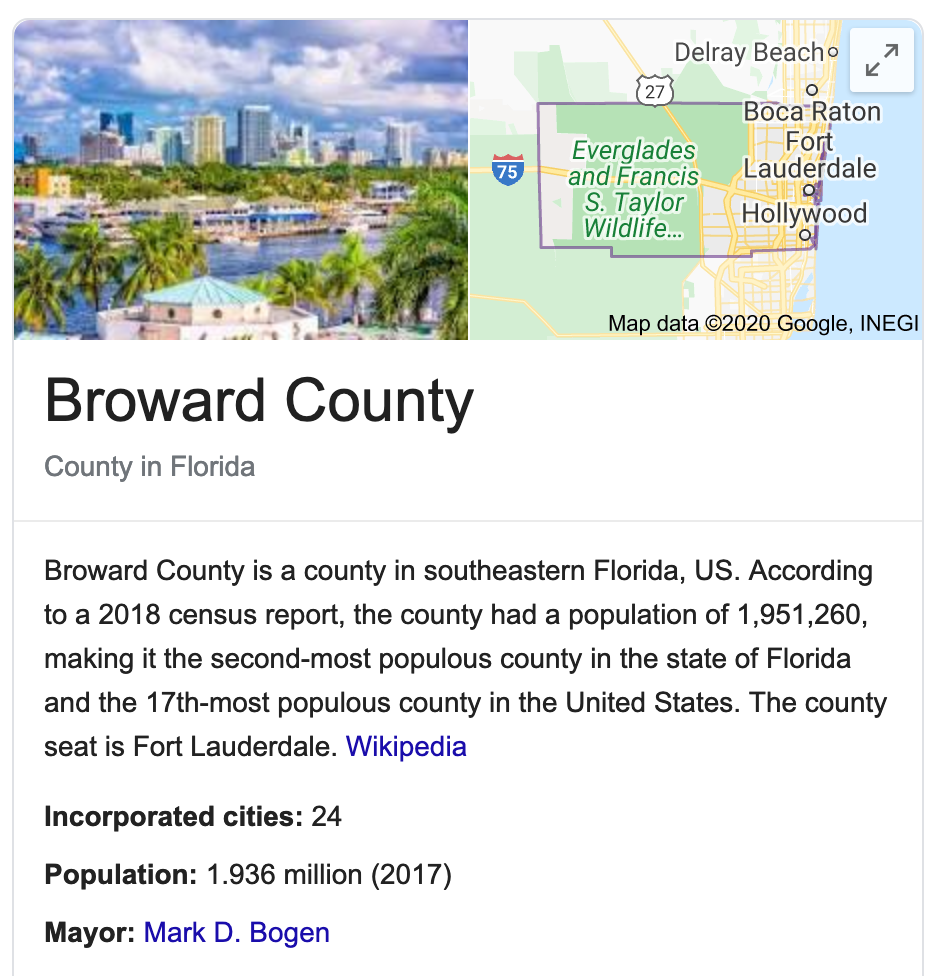 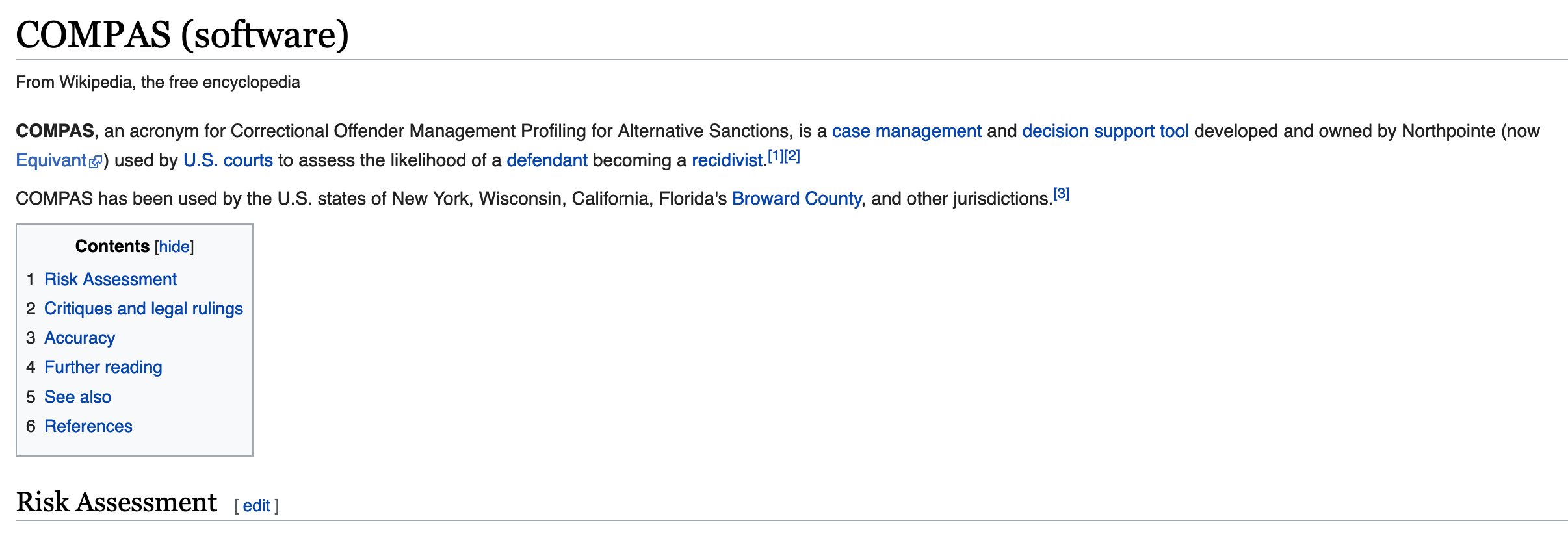 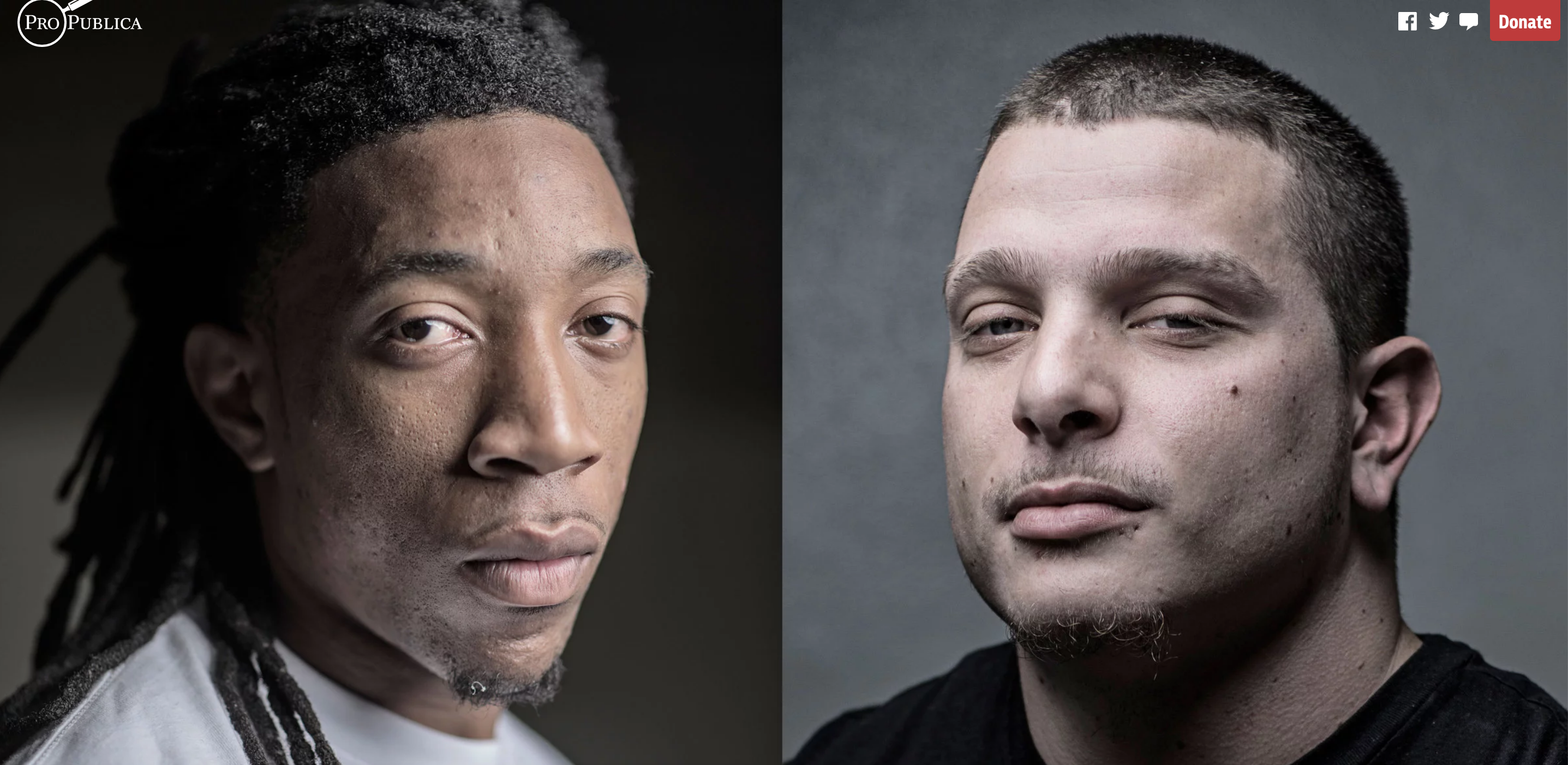 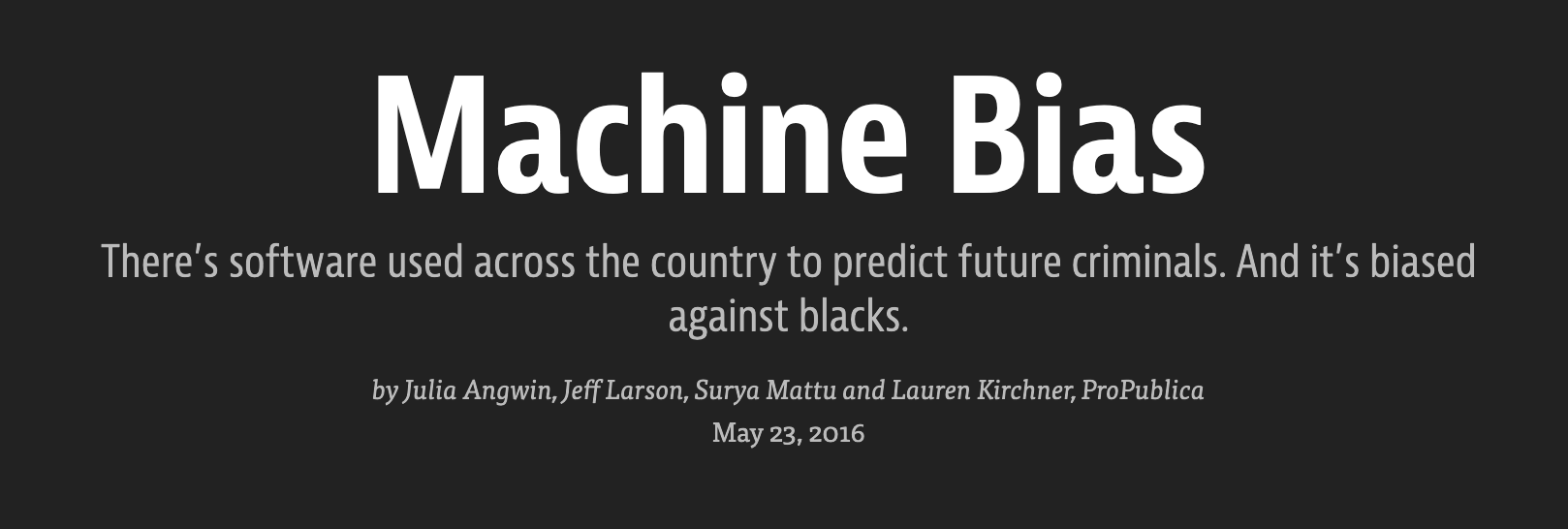 A sample of their result
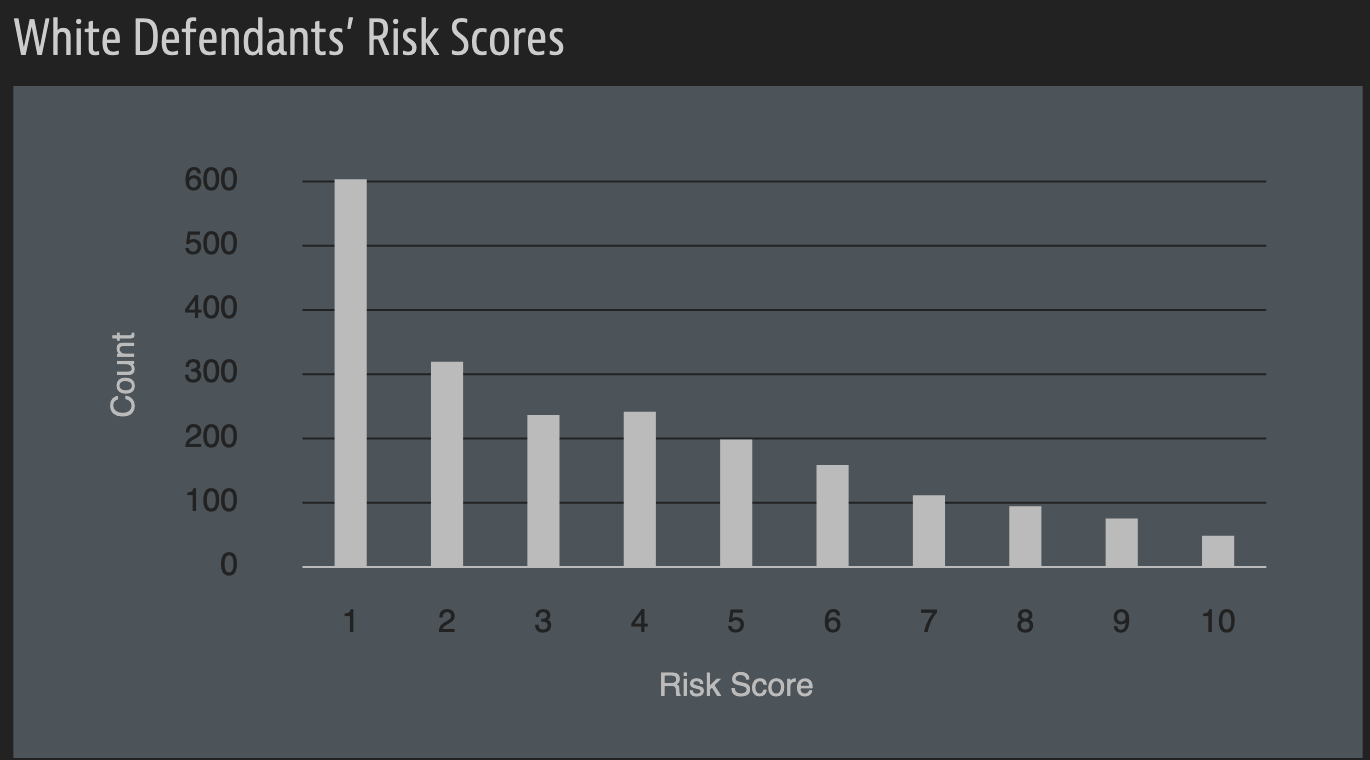 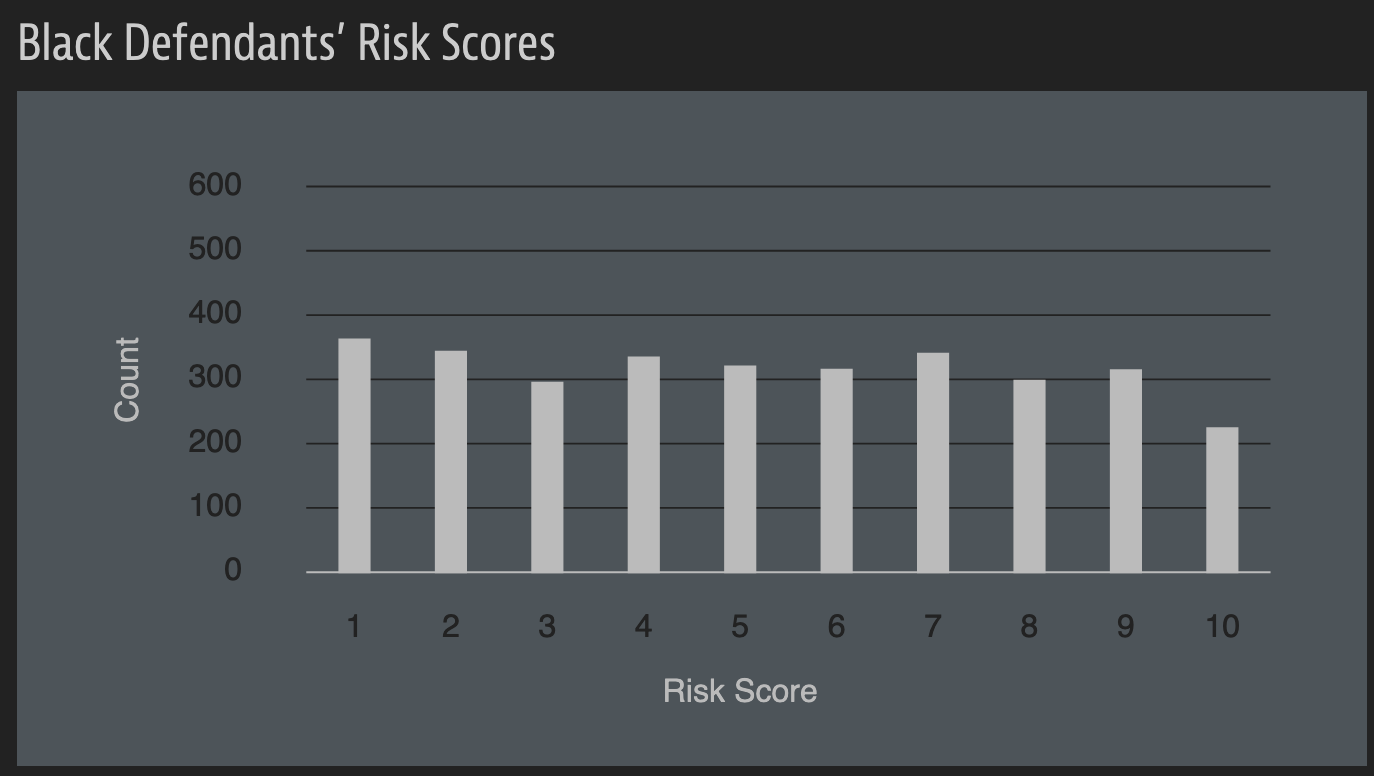 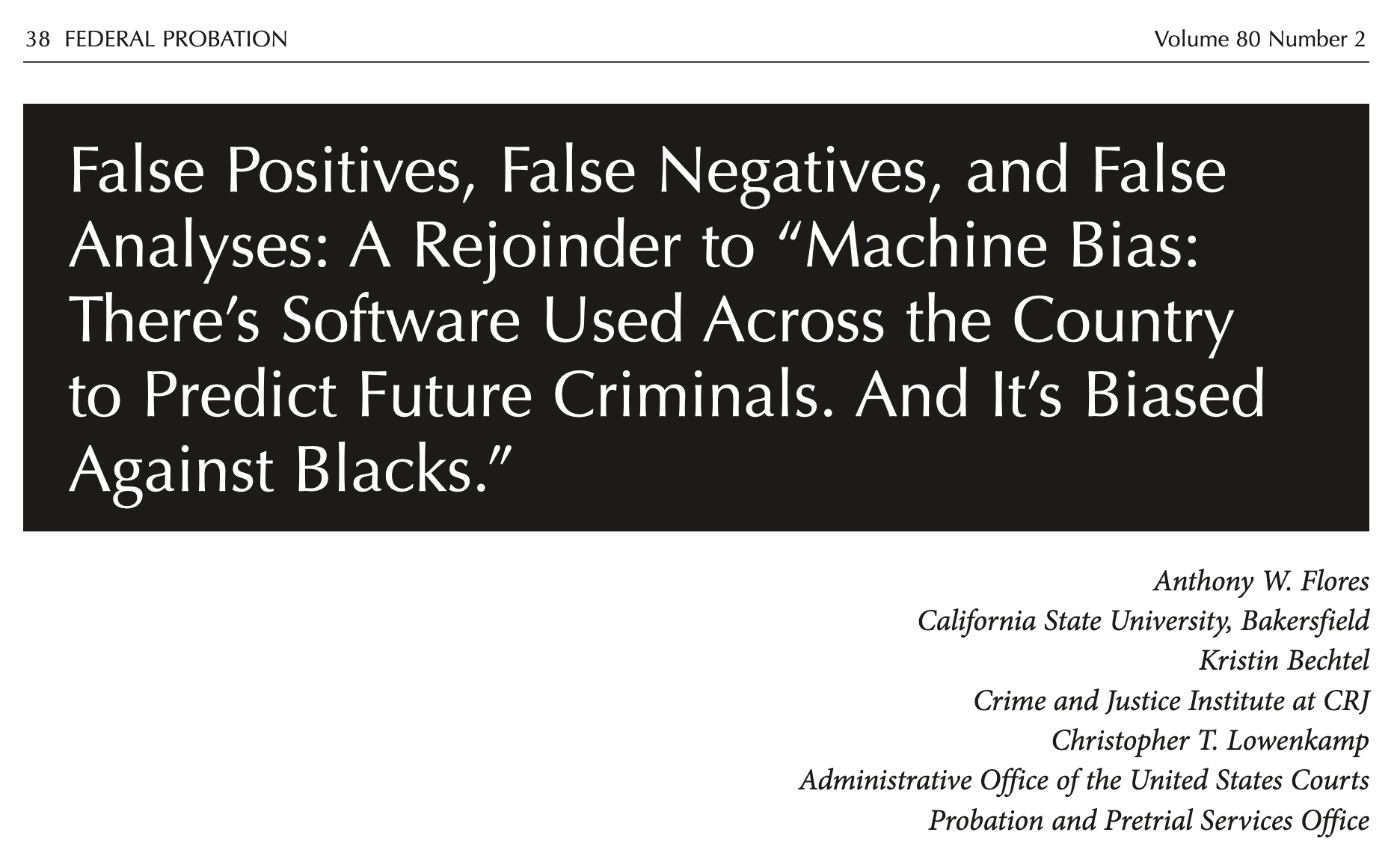 A rejoinder
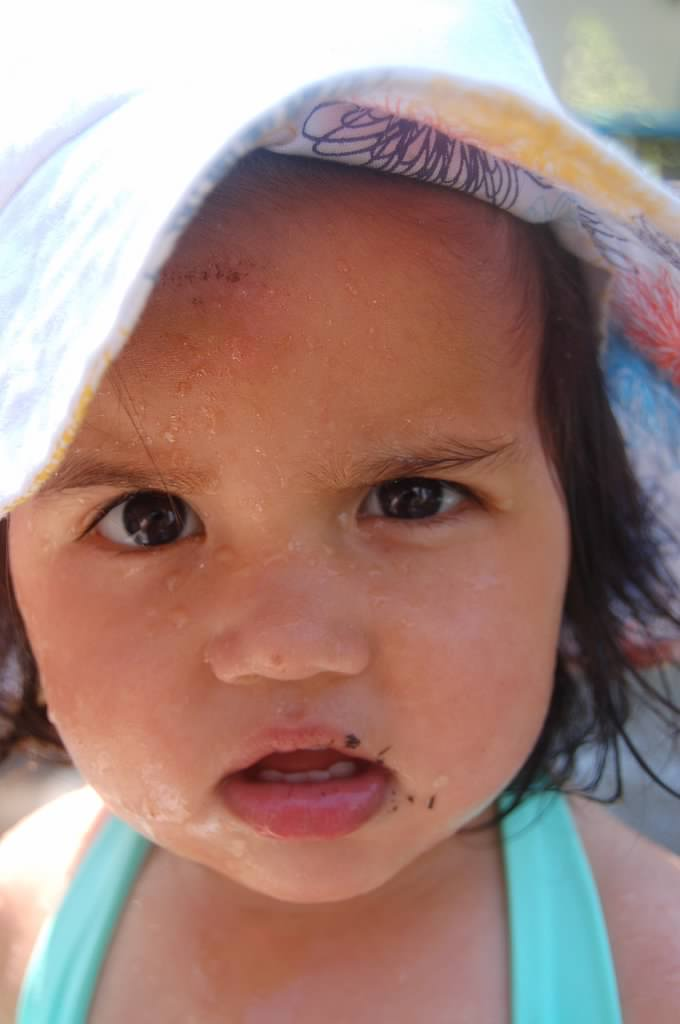 ?
A walkthrough
Real world goal
Real world mechanism
Learning problem
Data collection mechanism
Which data to collect?
Data representation
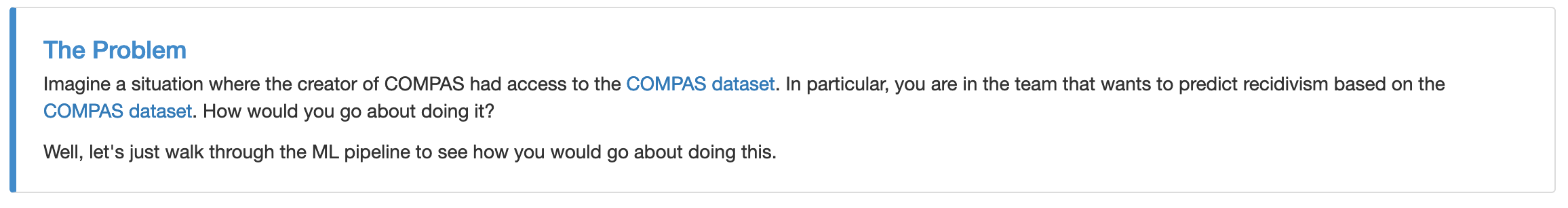 Target class/model
Deploy!
Evaluate error
Predict on test data
Model training
Training data set
Real world goal
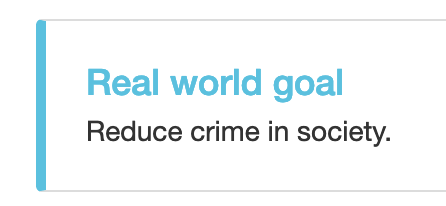 Real world goal
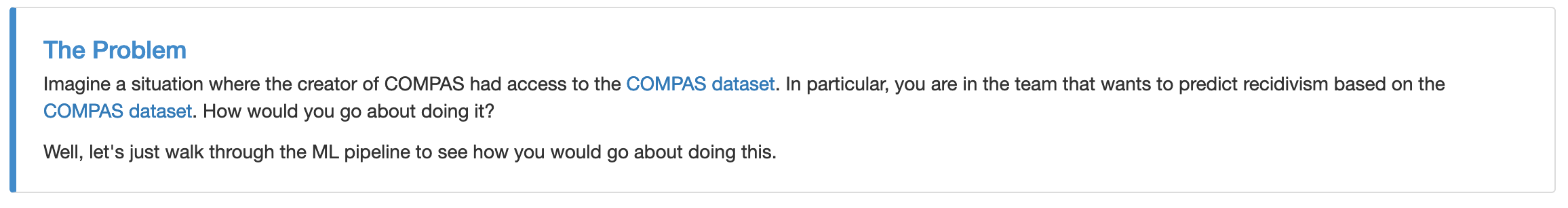 Real world mechanism
Real world goal
Real world mechanism
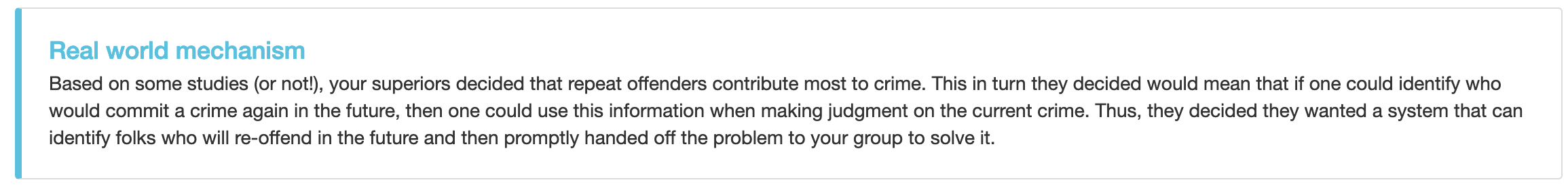 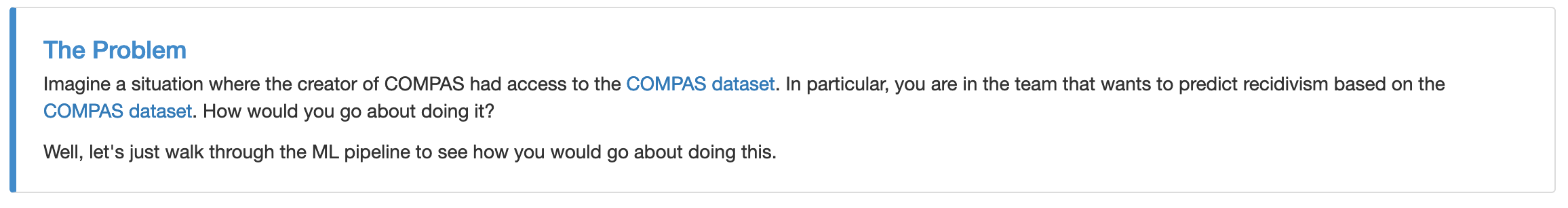 Learning problem
Target variable might not be obvious in other scenarios!
Real world goal
Real world mechanism
Learning problem
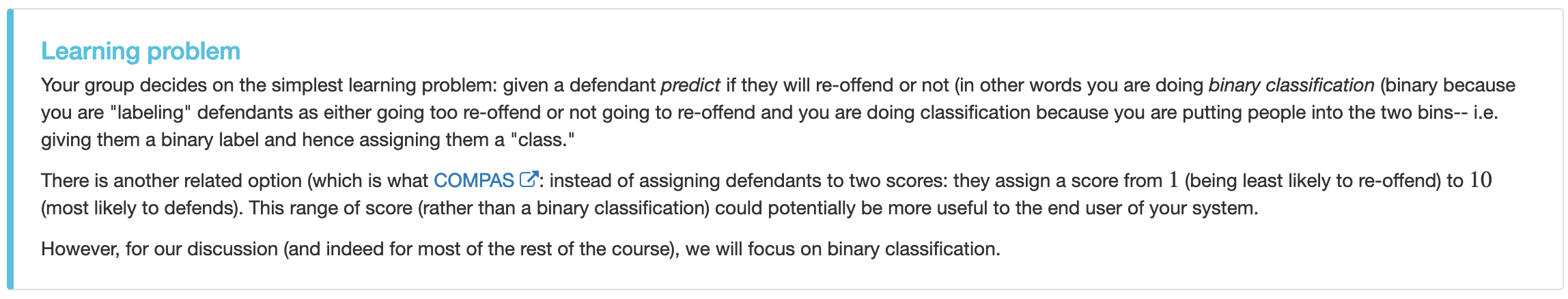 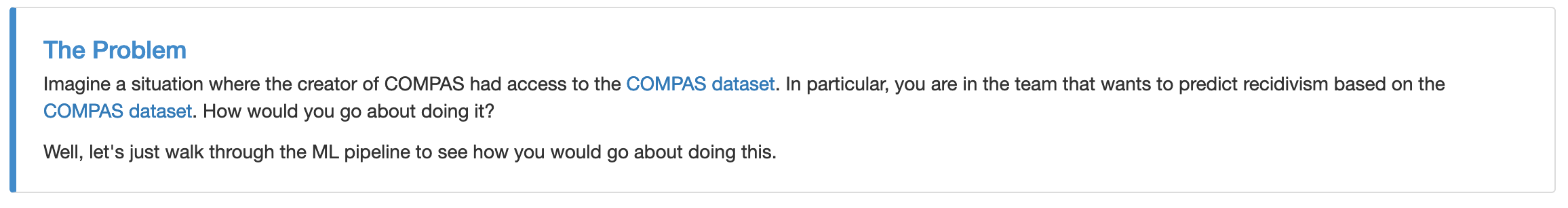 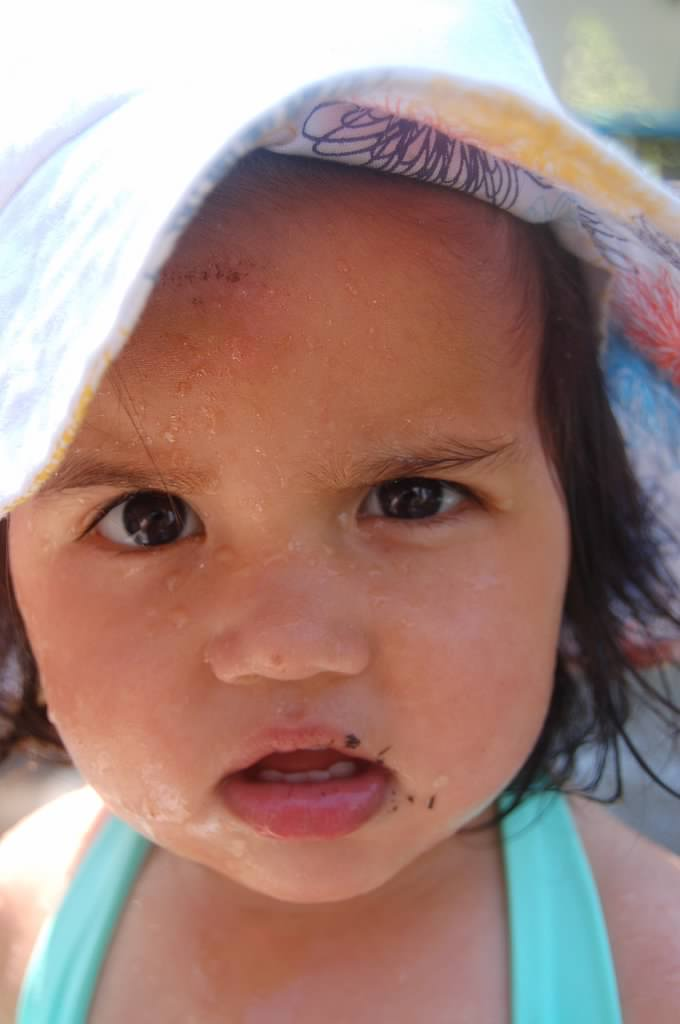 ?
Data collection mechanism
Real world goal
Real world mechanism
Learning problem
Data collection mechanism
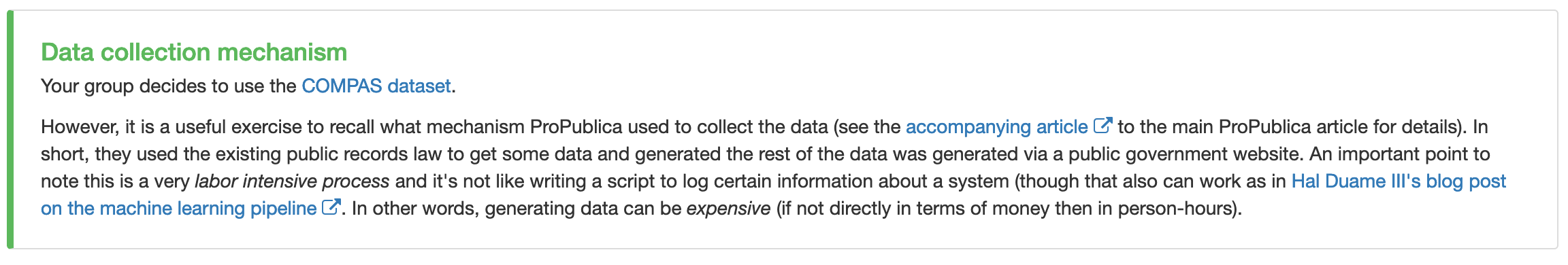 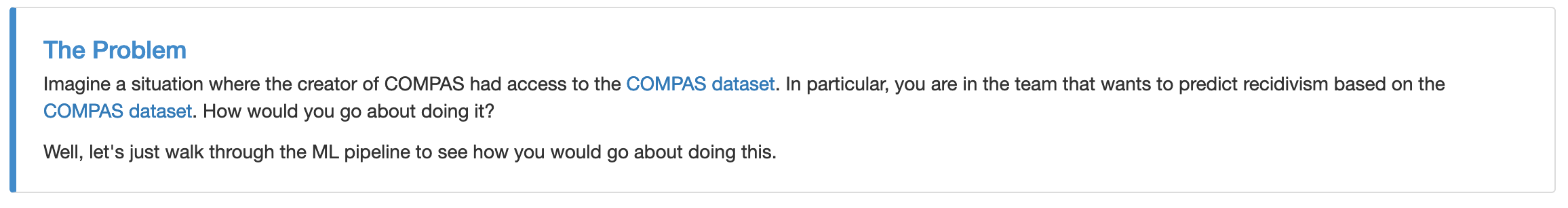 Which data to collect?
Real world goal
Real world mechanism
Learning problem
Data collection mechanism
Which data to collect?
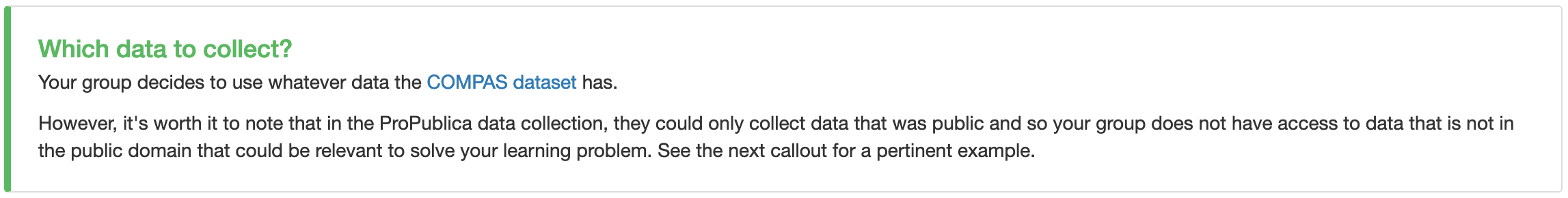 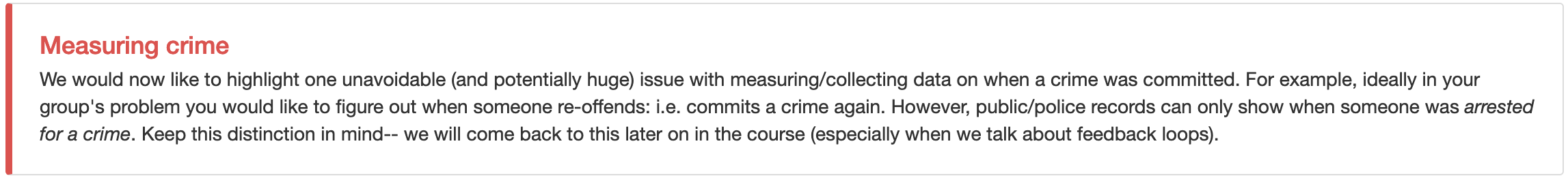 Data representation
Real world goal
Real world mechanism
Learning problem
Data collection mechanism
Which data to collect?
Data representation
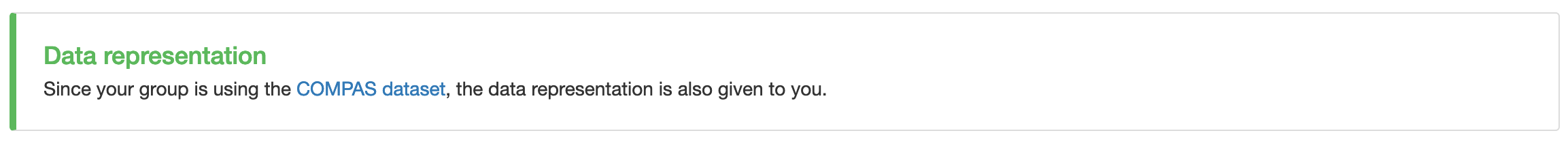 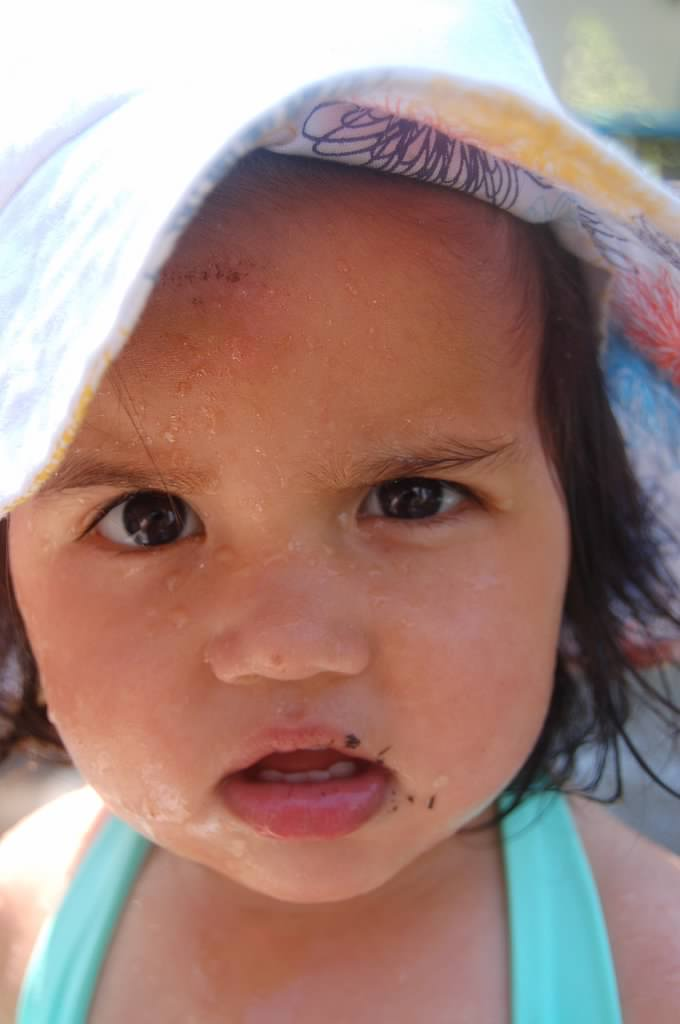 ?
Target class/model
Real world goal
Real world mechanism
Learning problem
Data collection mechanism
Which data to collect?
Data representation
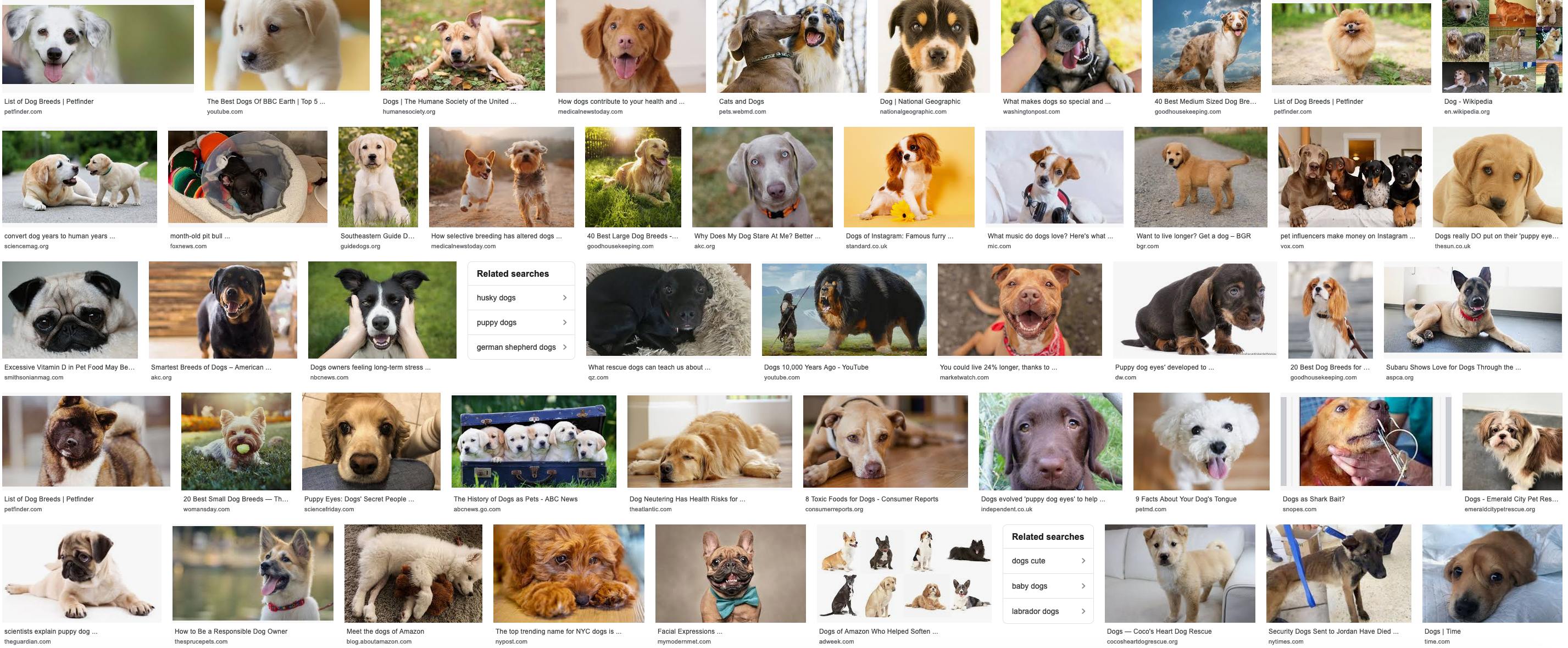 dog
Target class/model
f
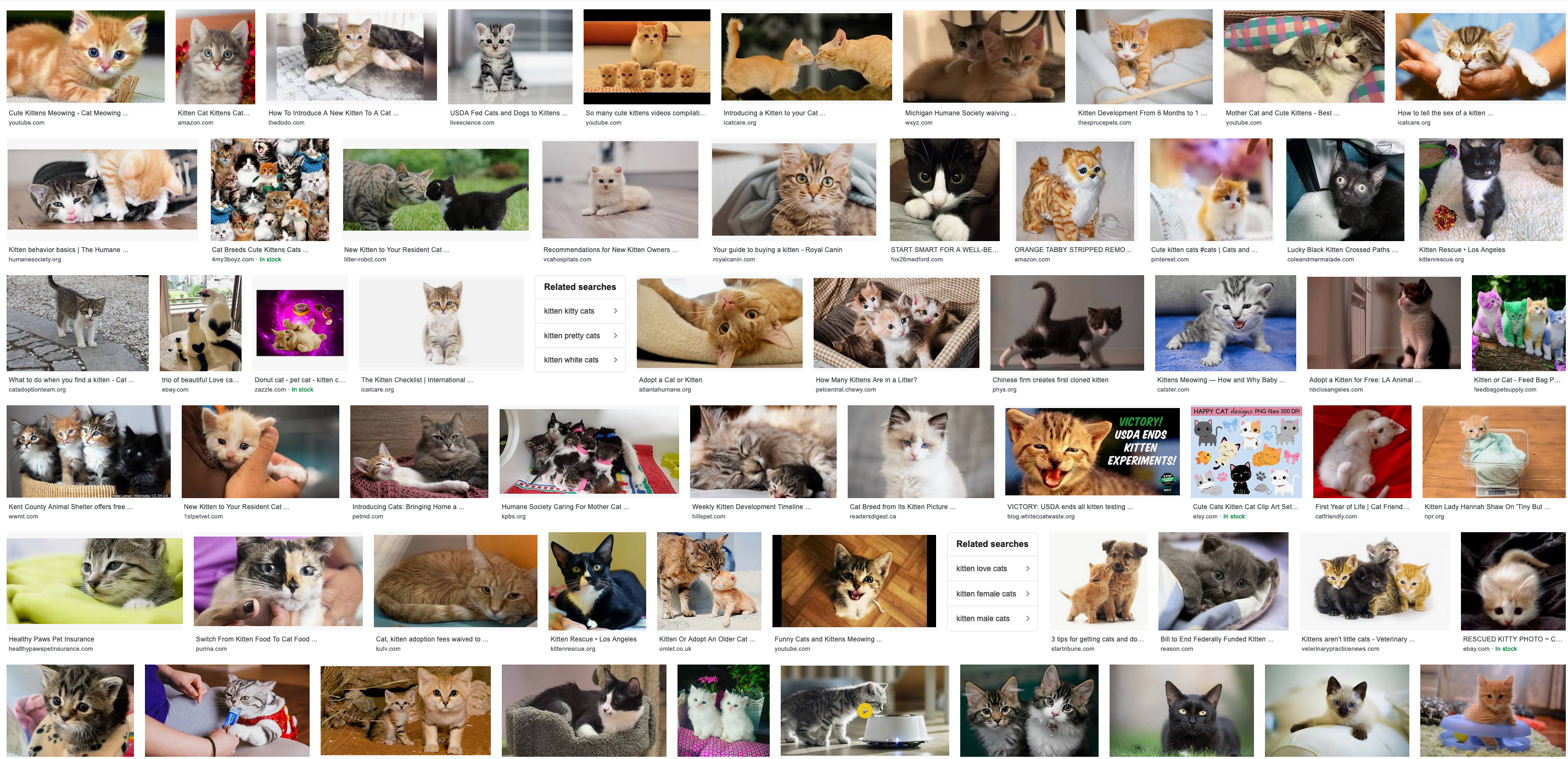 Linear models
cat
Cartoon of how linear model works
Can you find a “better” line?
Training data set
Real world goal
Real world mechanism
Learning problem
Data collection mechanism
Which data to collect?
Data representation
Target class/model
Training data set
Pick (random) half of the dataset
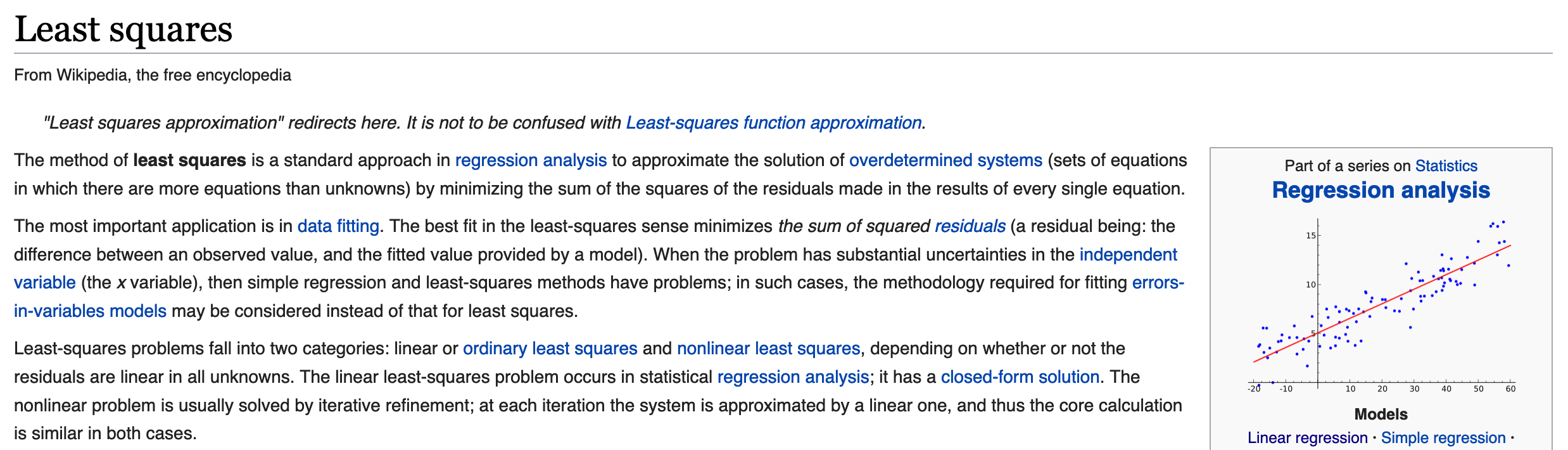 Model training
Real world goal
Real world mechanism
Learning problem
Data collection mechanism
Which data to collect?
Data representation
Target class/model
Model training
Training data set
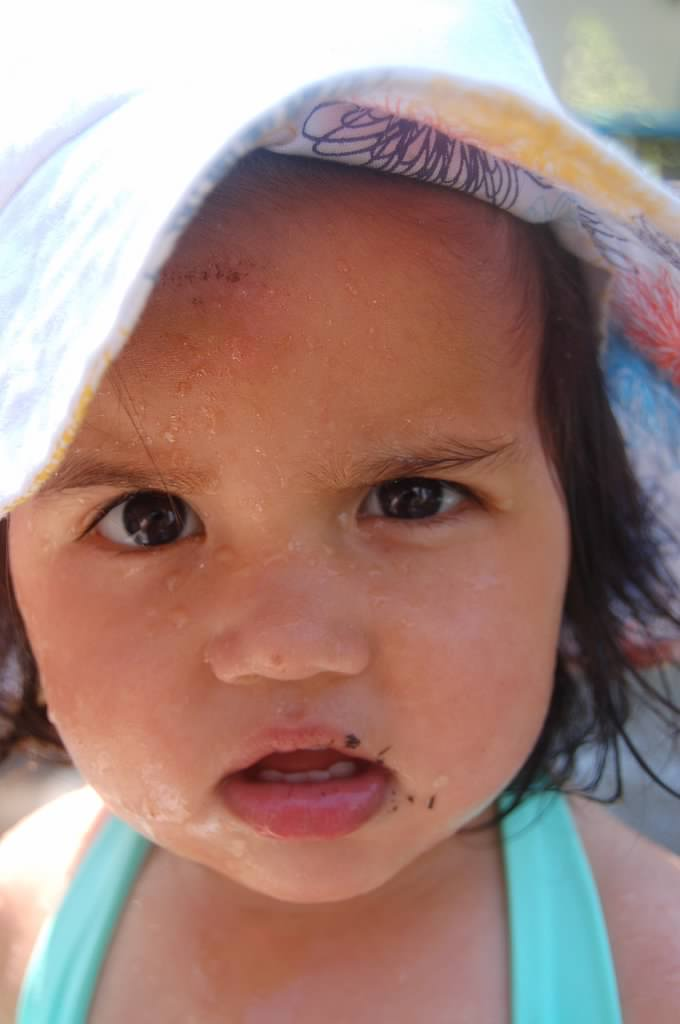 ?
Predict on test data
Real world goal
Real world mechanism
Learning problem
Data collection mechanism
Which data to collect?
Data representation
Target class/model
Predict on test data
Model training
Training data set
Evaluate error
Real world goal
Real world mechanism
Learning problem
Data collection mechanism
Which data to collect?
Data representation
Target class/model
Evaluate error
Predict on test data
Model training
Training data set
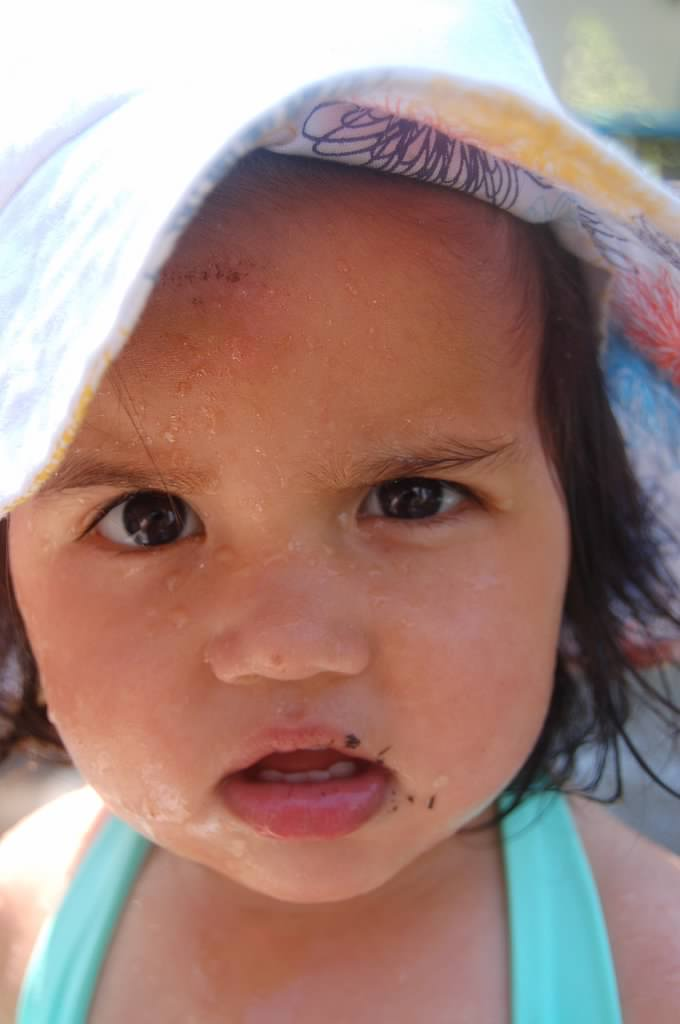 ?
Relation to problem statement
Real world goal
Real world mechanism
Learning problem
Data collection mechanism
Which data to collect?
Data representation
Target class/model
Problem independent techniques
Evaluate error
Predict on test data
Model training
Training data set
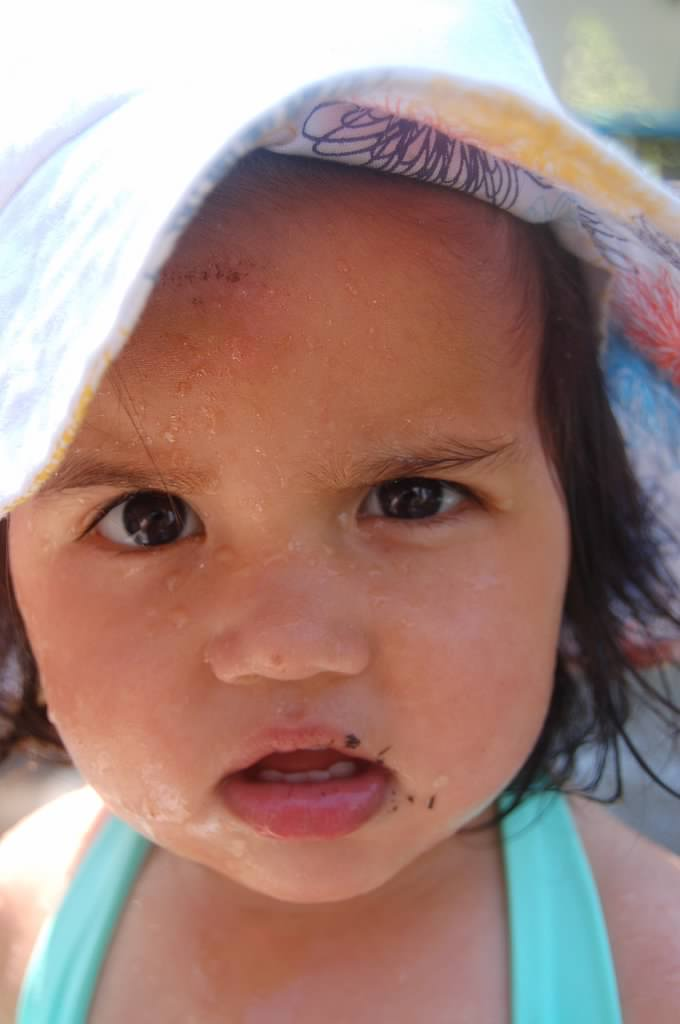 ?
Three problems to consider
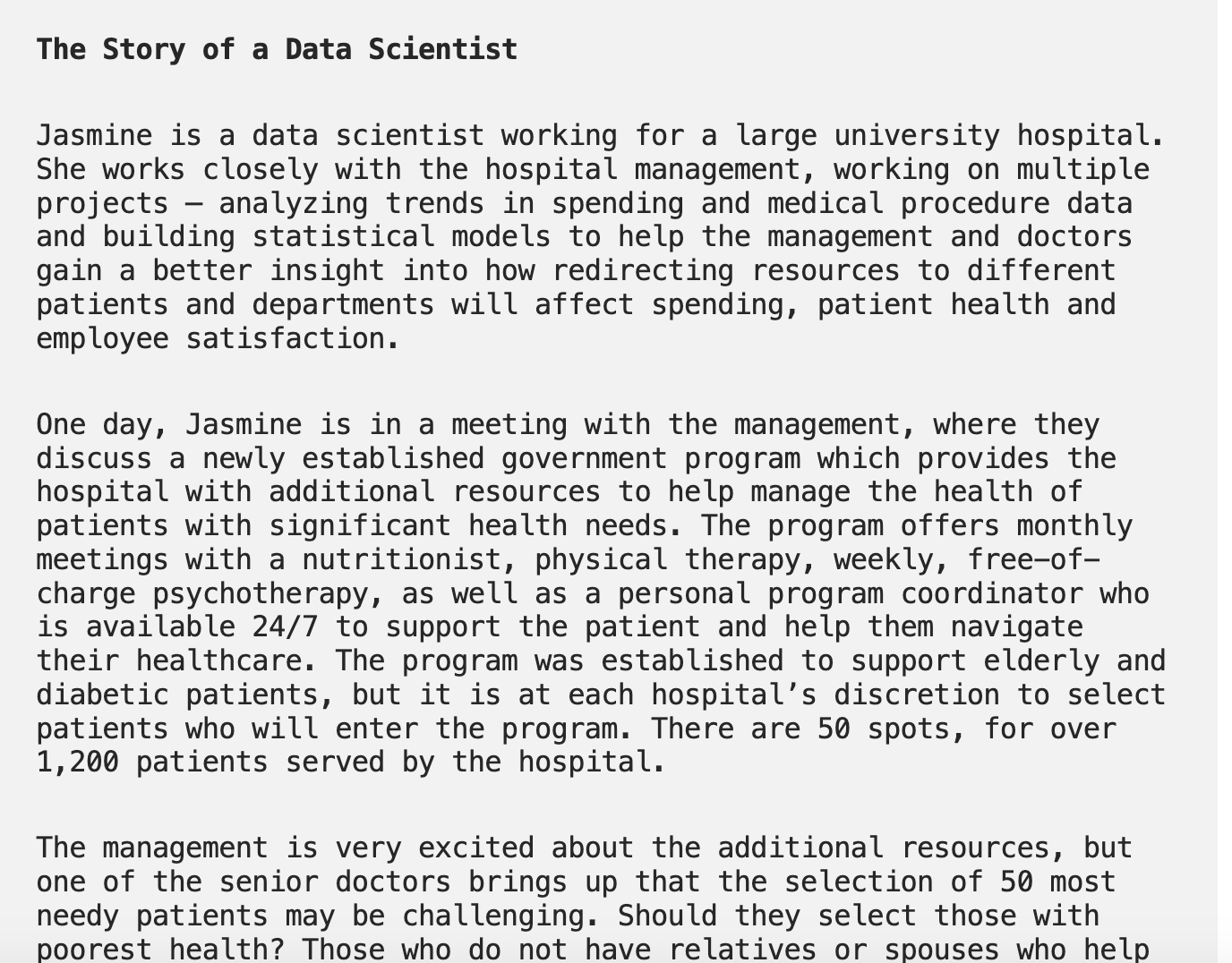 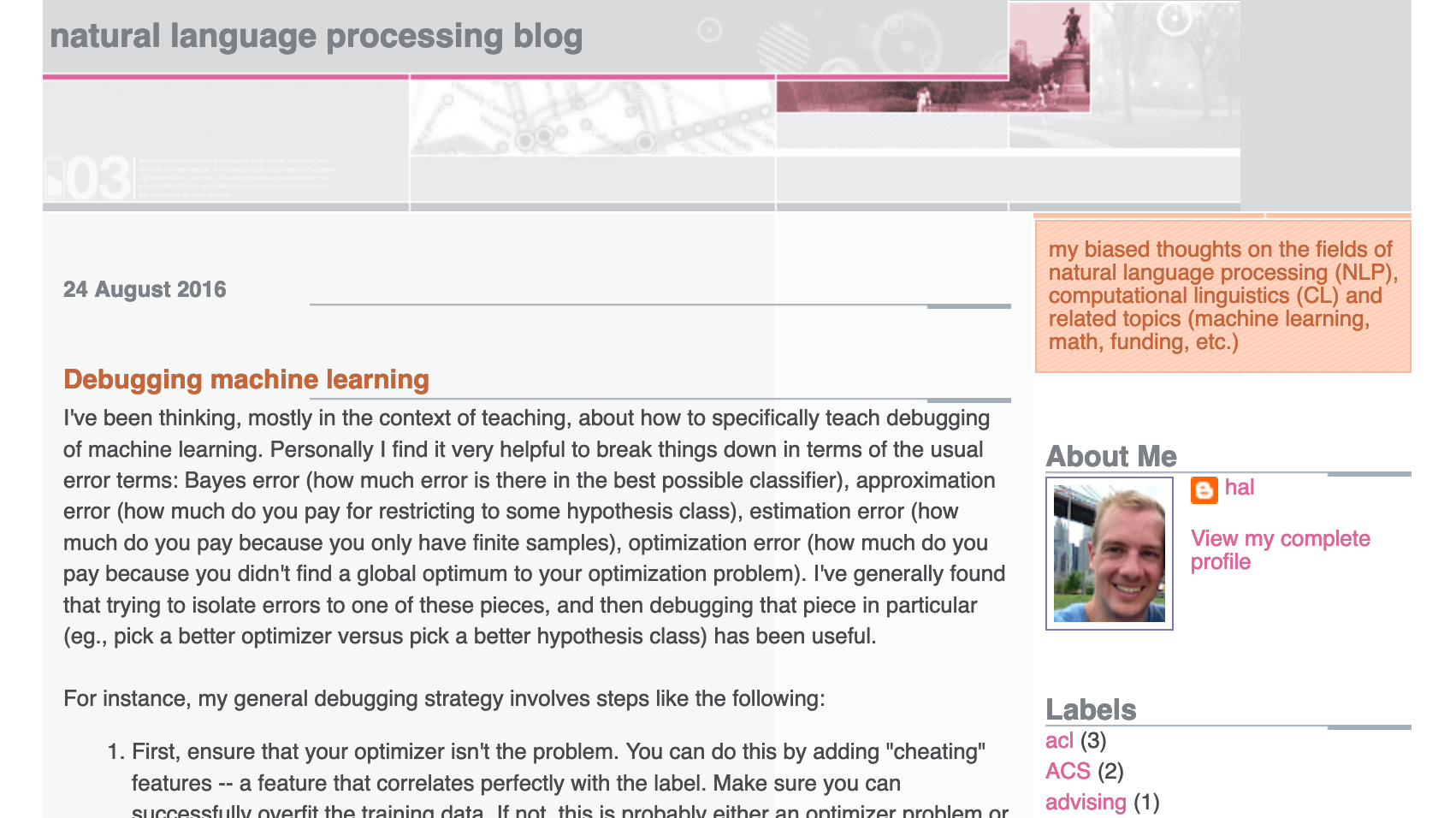 After the break
Ad display example
Hospital trying to utilize new govt program
Third example: YOU decide!
Pass phrase for today: Kate Crawford
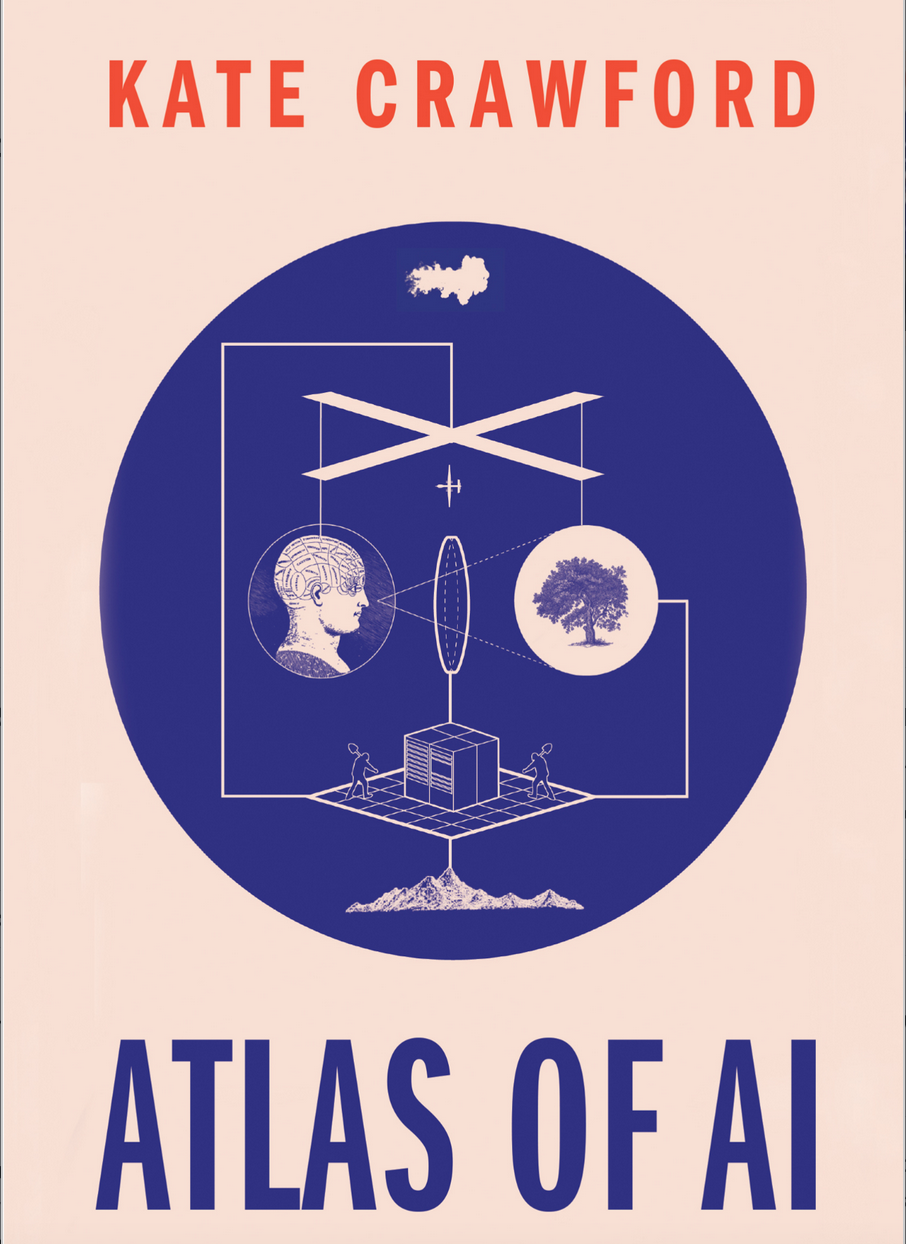 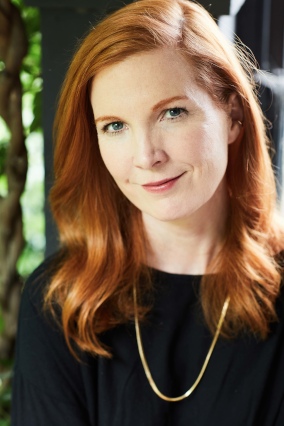 Real world goal
Real world goal
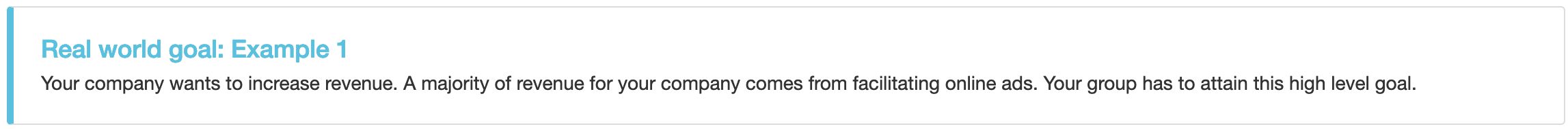 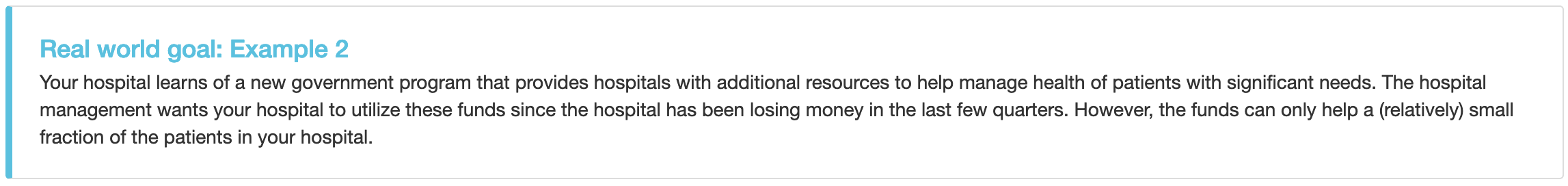 Real world goal: Your choice
Real world goal
Group 1: How do you pick limited number of students that’ll benefit from a course
Group 2: Matching students to colleges where they have the best chance to succeed
Group 3: Given a budget how should a company best advertise to get max benefit
Real world goal: Choices from Spring 2020
Real world goal
Improve user experience for Stampede buses: 1
Figure out which laptop to buy?: 3
Figure out where to live as a student: 3
Figure out how to improve student’s class experience: 2
Improve students’ success in getting scholarships:  4
Improve on-campus parking: 3
Figure out how to improve instructor’s class experience:  2
Real world goal: General thoughts
Real world goal
This step generally done at higher management level
Translating this into something concrete needs remaining steps
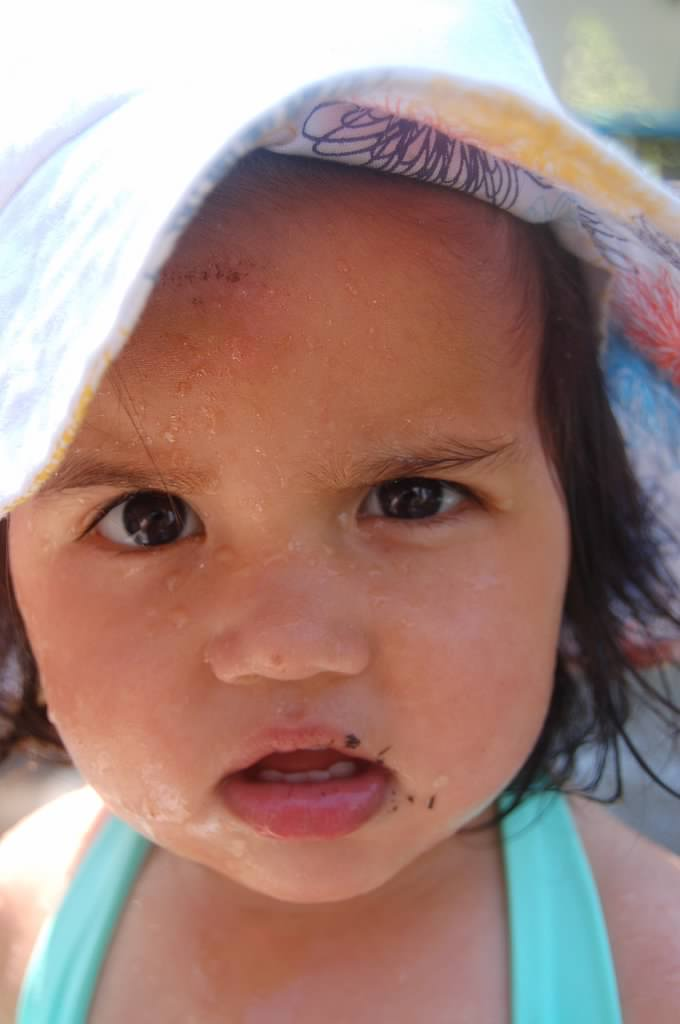 ?
Real world mechanism
Real world goal
Real world mechanism
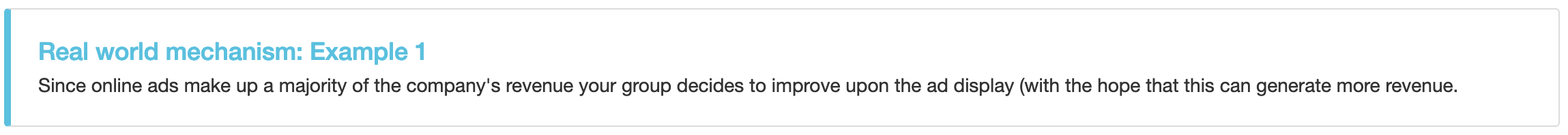 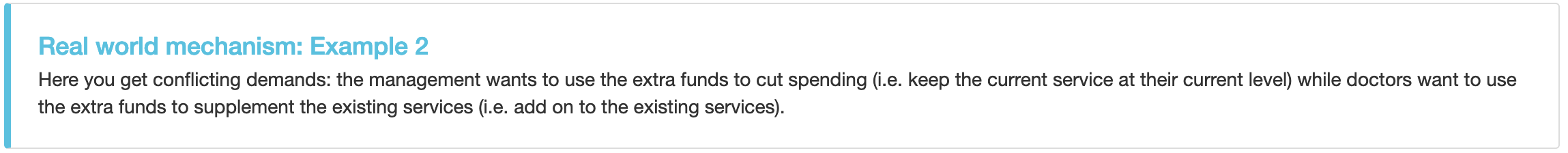 Real world mechanism: Your choice
Real world goal
Real world mechanism
Choice 1: Benefit = number of degree requirements satisfied
Choice 2: Benefit = Number of options opened for future prospects
Real world mechanism: Spring 2020 choice
Improve students’ success in getting external scholarships
Real world goal
Real world mechanism
Improve student access to mentor (to help with the application process): 4
Improve student awareness of existing scholarships: 4
Identify students who are likely to win a scholarship
Motivate students to actually apply: 2
Make it easier to get scholarships: 4
Real world mechanism: General thoughts
Is improving  ad display the best option?
Real world goal
Real world mechanism
ALWAYS question if the mechanism captures well the real life goal
Doctors vs. management in Example 2
There can be competing/incompatible mechanisms
CONVENIENCE trap!
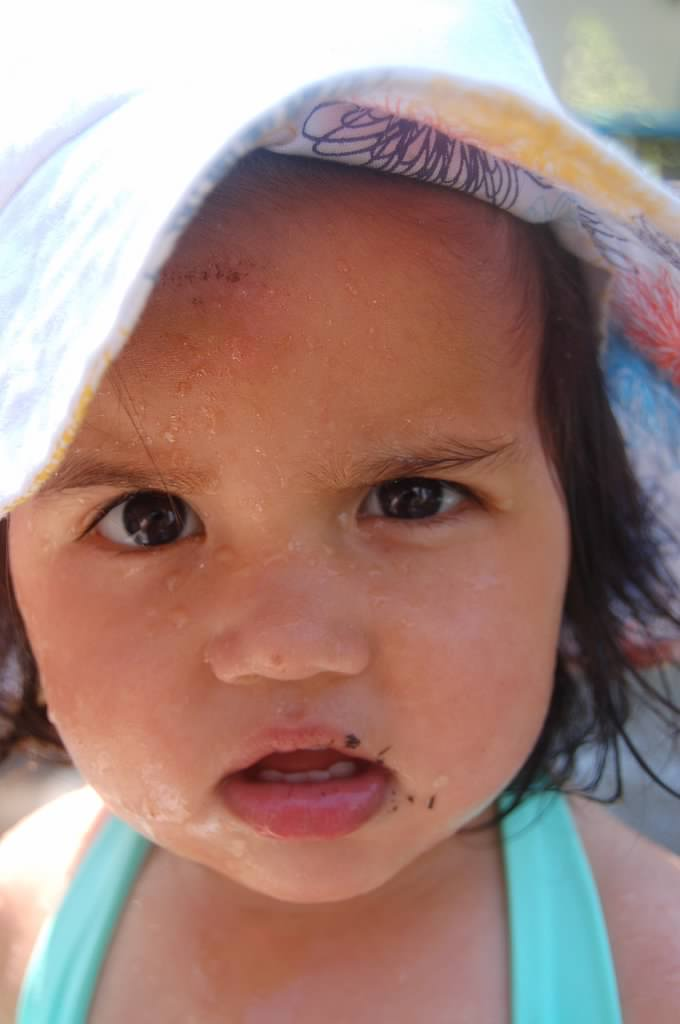 ?